The Kurdish People
Dr. Liz Norell
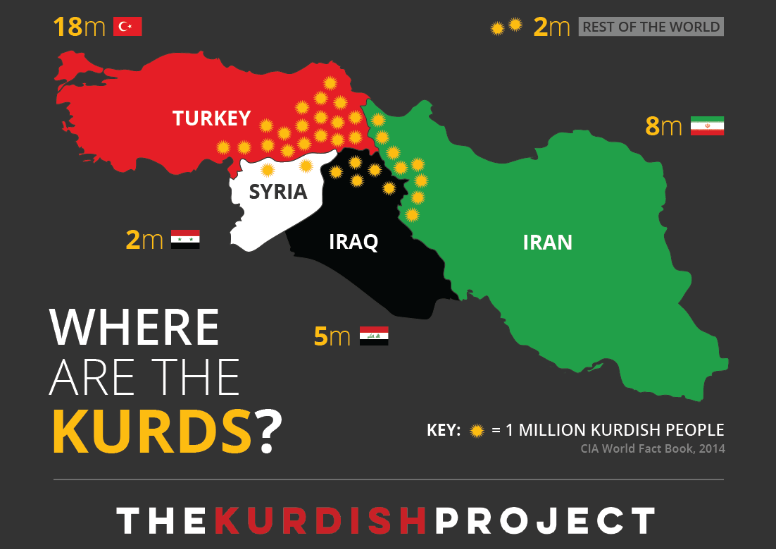 Who are the Kurds?
Roughly 25-35 million people, mostly in a mountainous region of the Middle East, who are largely Sunni Muslim (as are around 90% of all Muslims).
The Kurds are the fourth-largest ethnic group in the  Middle East, but have never had their own country.
After World War I, when the Ottoman Empire was defeated, the Western allies provided for a Kurdish country (Treaty of Sevres, 1920).
Three years later, that land was drawn into Turkey, removing the Kurdish state.
In the subsequent years, efforts by the Kurdish people to establish their own state have been crushed militarily--often brutally.
Historic alliance with the West
After the US withdrew from the Gulf War in 1991, the Kurds rose up against Saddam Hussein, who had used chemical weapons to subdue the Kurds in 1988, killing thousands. Threatened with further violence by Hussein’s army, more than 1 million Kurds became refugees in Turkey and Iran.
Another unsuccessful attempt to rise up in 1996 ends similarly, without US assistance for the Kurds.
In the Iraq conflict of 2003, Kurds come to the aid of US troops, fighting with US soldiers against the Hussein regime.
Modern relationship with the US
In 2014, ISIS becomes a major threat in Syria and Iraq, enabled by the power vaccuum left when Syria’s president is fighting against his own people and Iraq’s government is significantly weakened by years of conflict.
Instead of sending our own people to fight ISIS, the US enlists Kurdish fighters and supplies them with weapons and support in their fight to restrain ISIS.
In September 2017, the Kurds in Iraq vote for independence from the country’s government. The US declares itself neutral. Iraqi forces move against the Kurds once more.